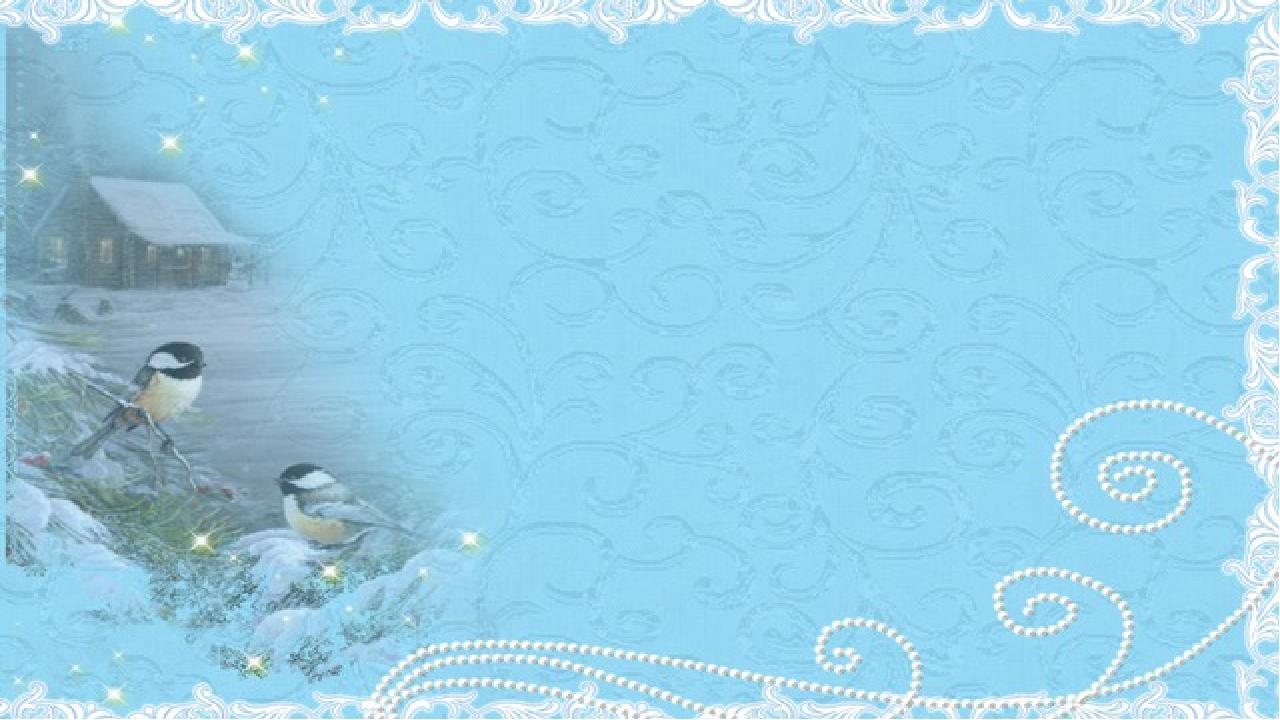 Интерактивные игры 
по теме 
«Зимующие птицы» 
для детей 5-6 лет
вперед
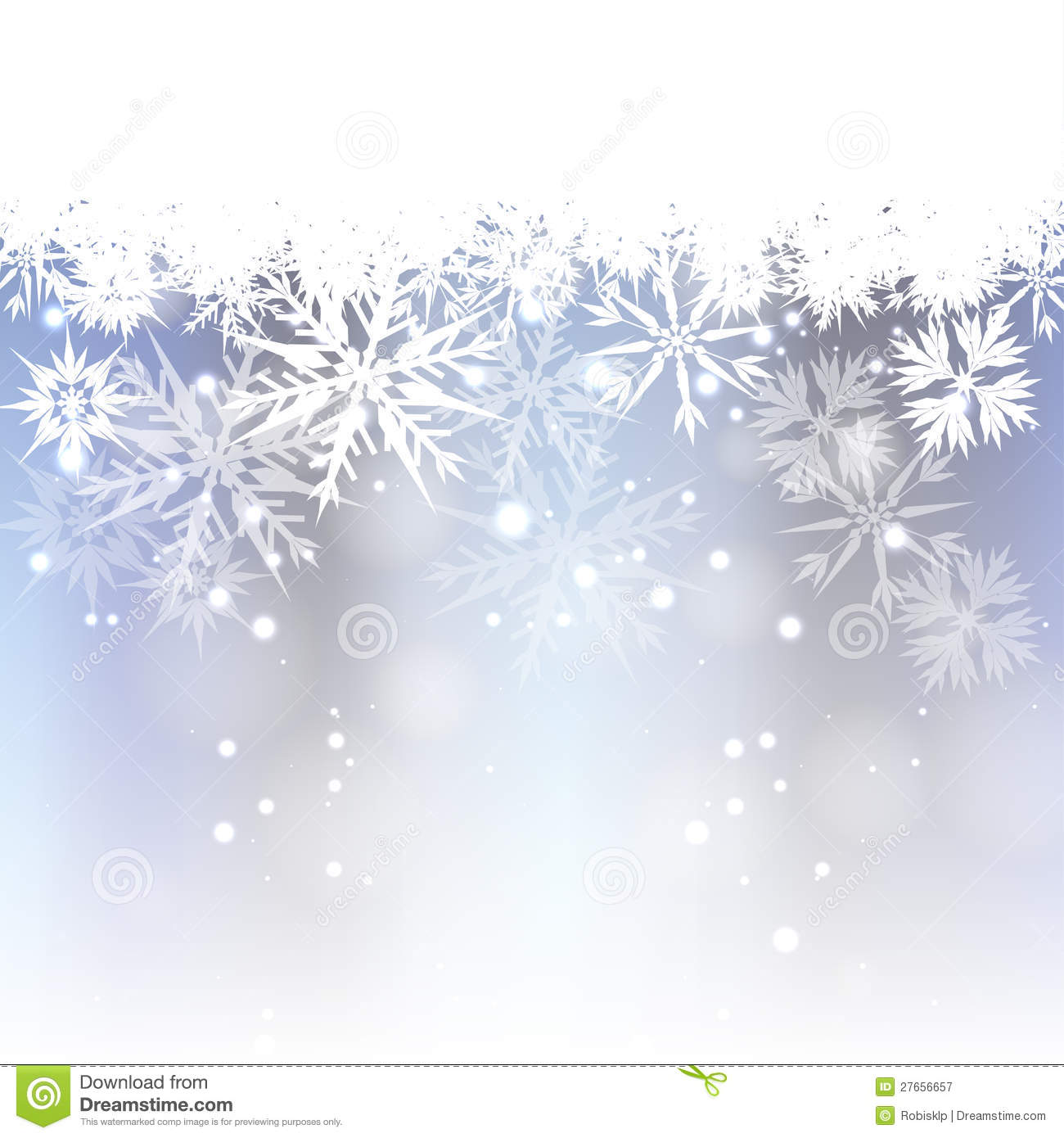 Игра «Сравни картинки»
Цели: 
развивать зрительное внимание, 
умение сравнивать предметы,
закреплять названия зимующих птиц.
Описание: Сравни две картинки. Какие предметы, нарисованные на большой картинке, есть и на маленьких? Нажми левой кнопкой мышки на маленькую картинку, чтобы она соединилась с подходящей большой.
назад
вперед
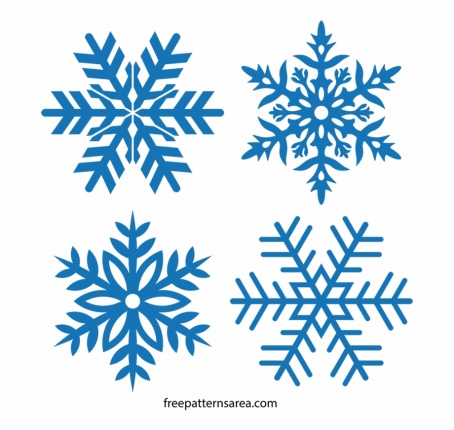 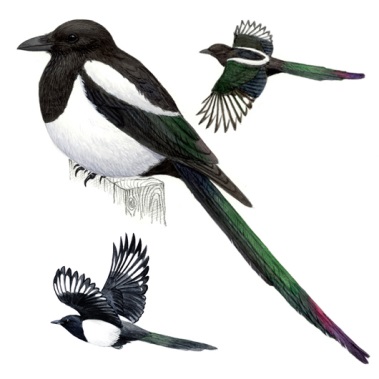 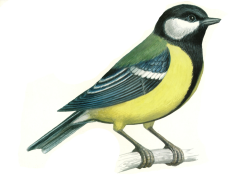 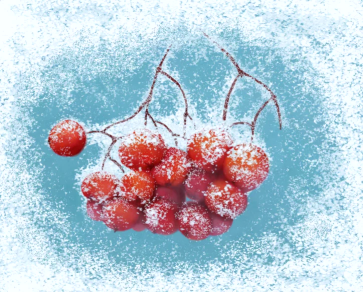 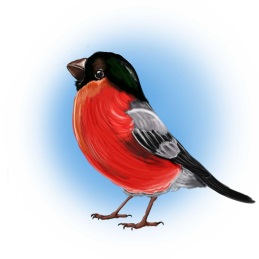 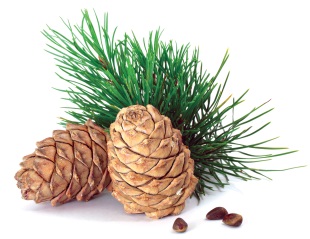 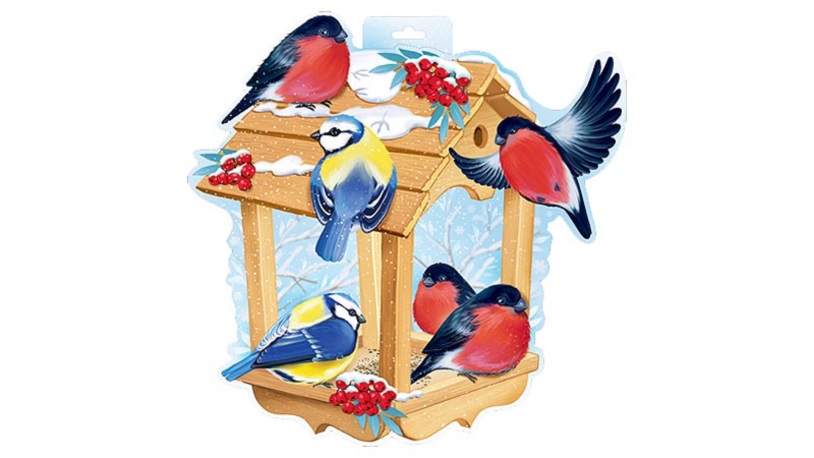 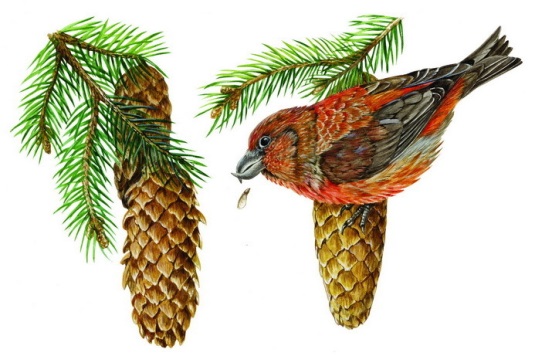 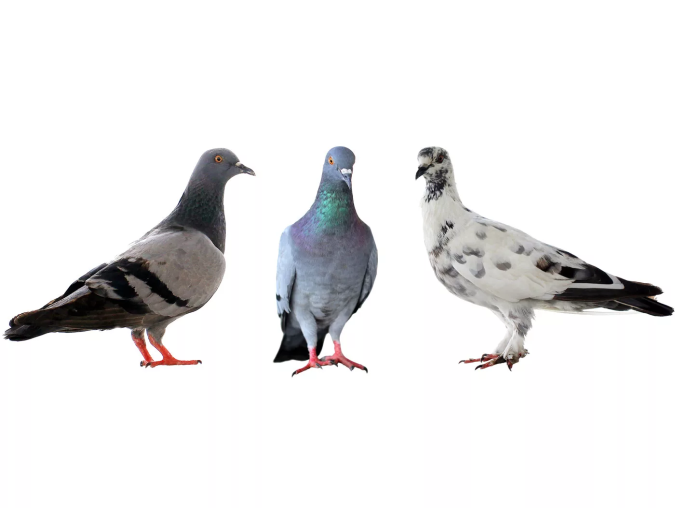 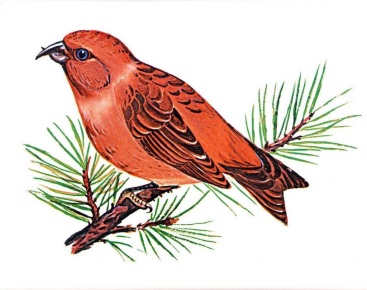 назад
вперед
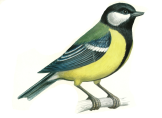 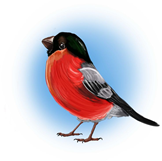 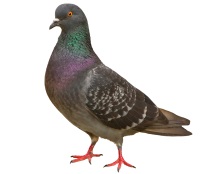 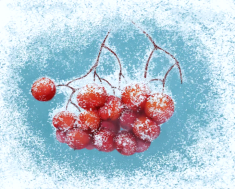 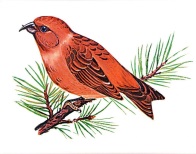 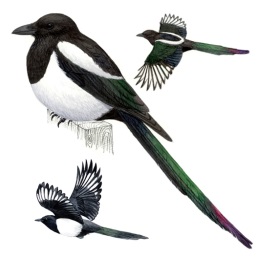 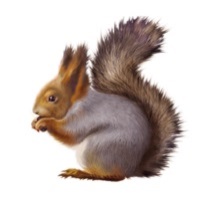 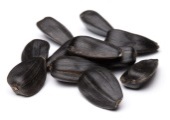 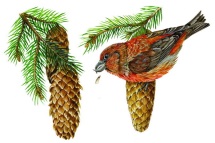 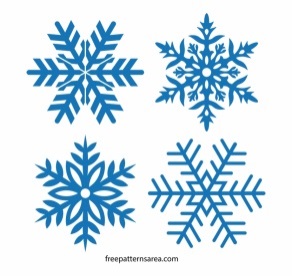 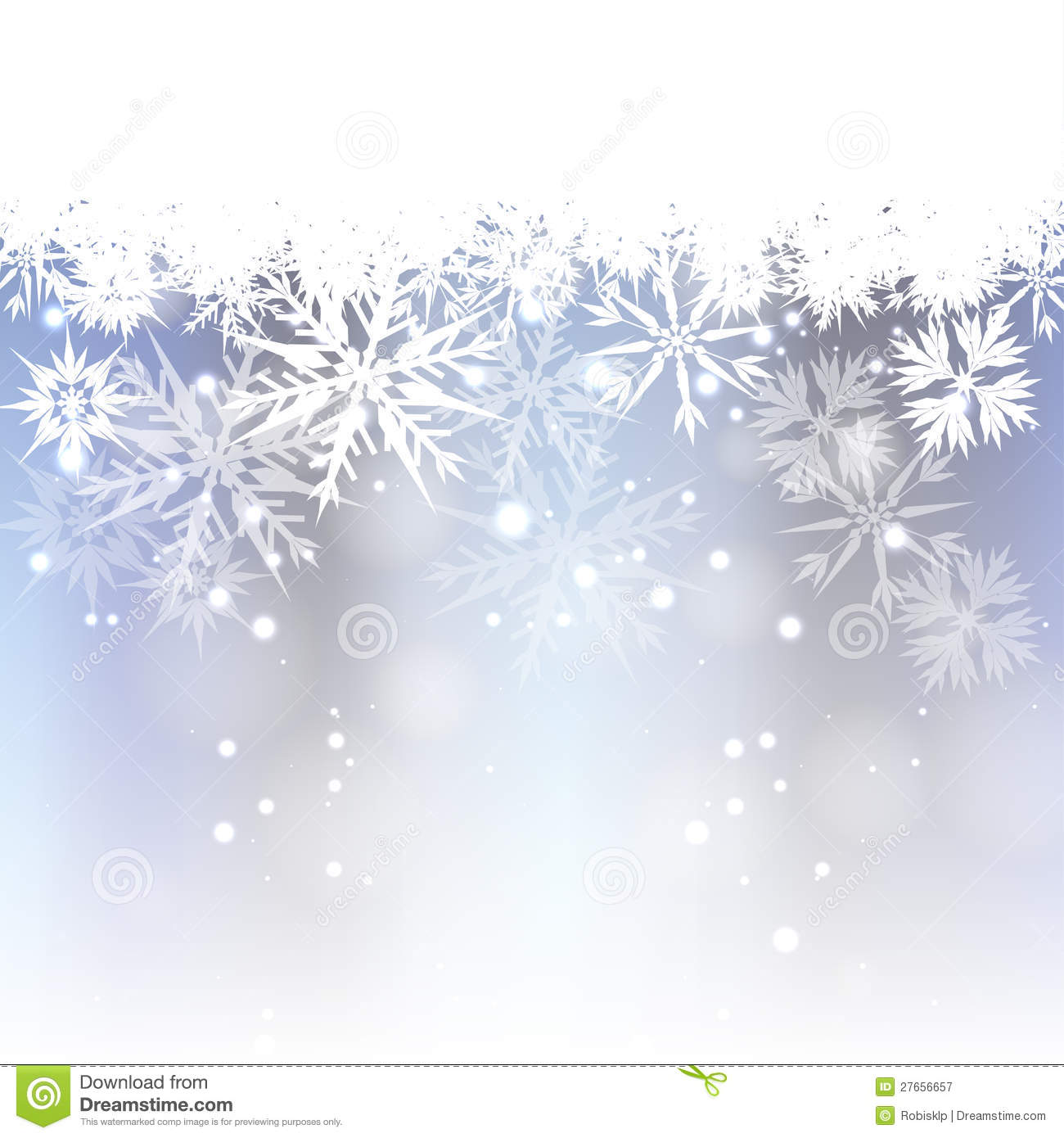 Игра «Птичий счёт»
ПТИЧИЙ СЧЕТПТИЧИЙ СЧЕТ
«П
Цели: 
развивать зрительное внимание;
упражнять детей в согласовании существительных с числительными.
Описание: предлагаем ребенку (детям) посмотреть на картинки, найти и посчитать одинаковых  птиц так: одна сорока, две сороки, три сороки, четыре сороки, пять сорок, обращая внимание на правильное проговаривание окончания слов. Найти нужную  цифру на кнопочке на экране и с помощью мышки направить птицу (из прямоугольника)  к соответствующей снежинке.
вперед
назад
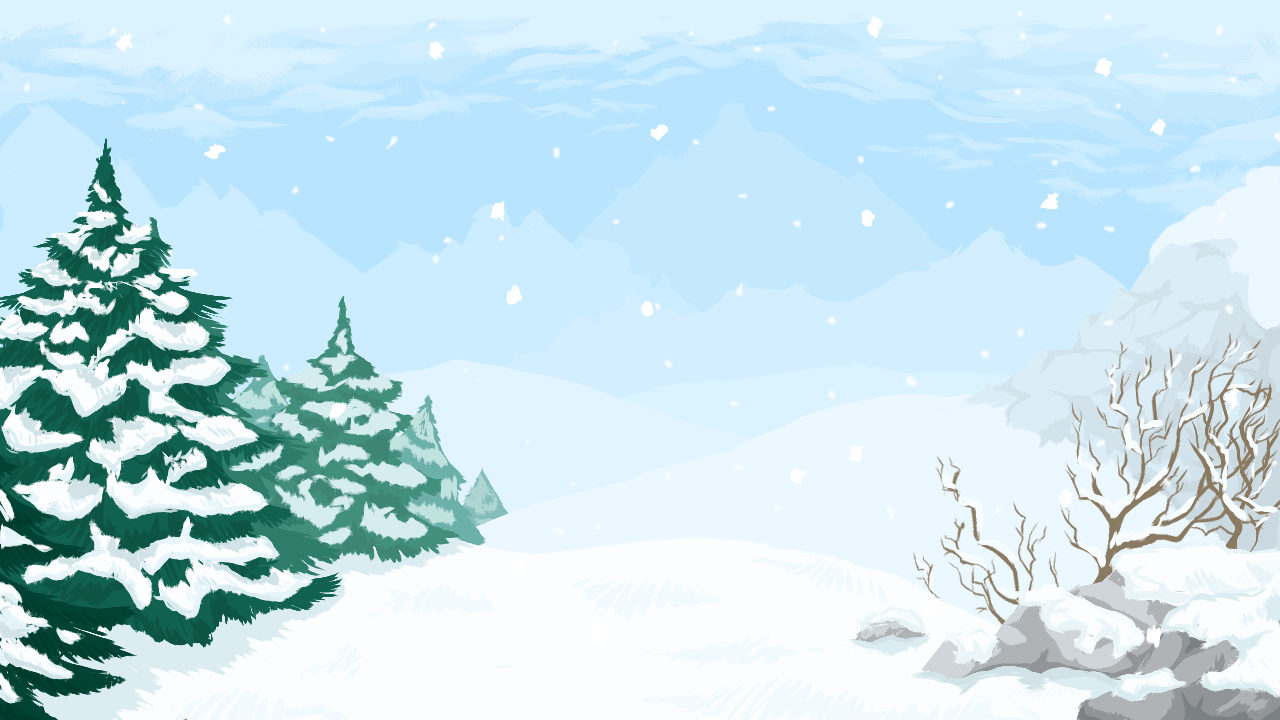 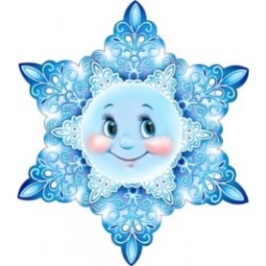 ПТИЧИЙ СЧЕТ
5
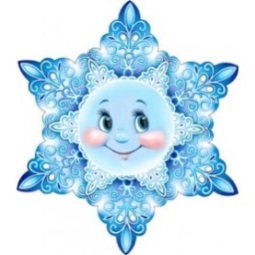 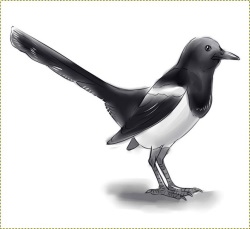 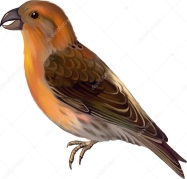 4
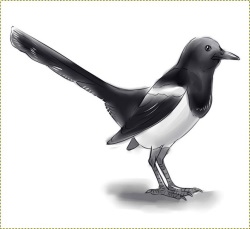 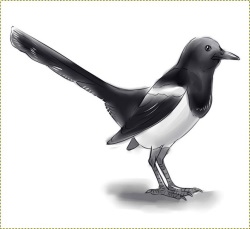 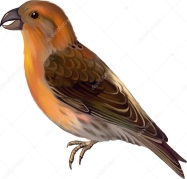 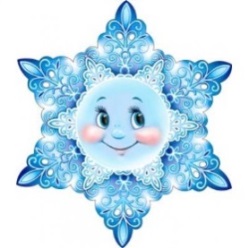 3
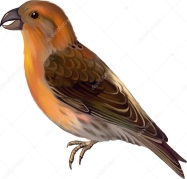 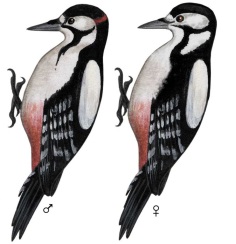 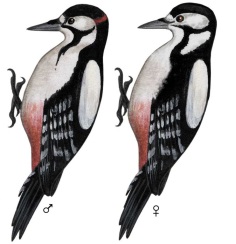 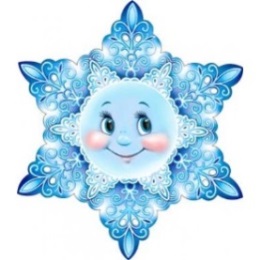 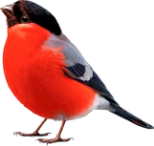 2
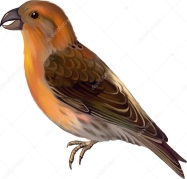 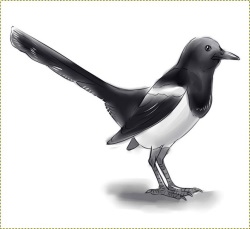 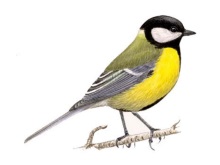 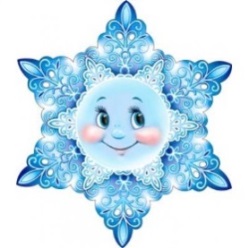 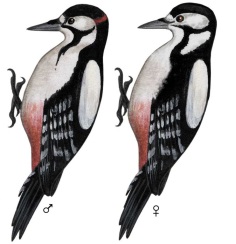 1
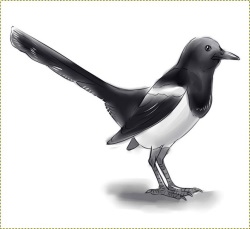 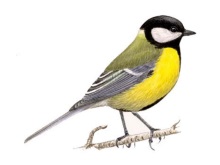 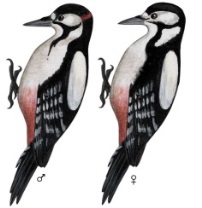 вперед
назад
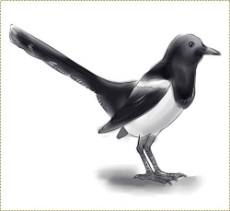 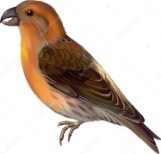 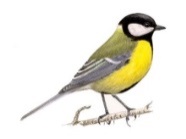 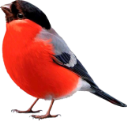 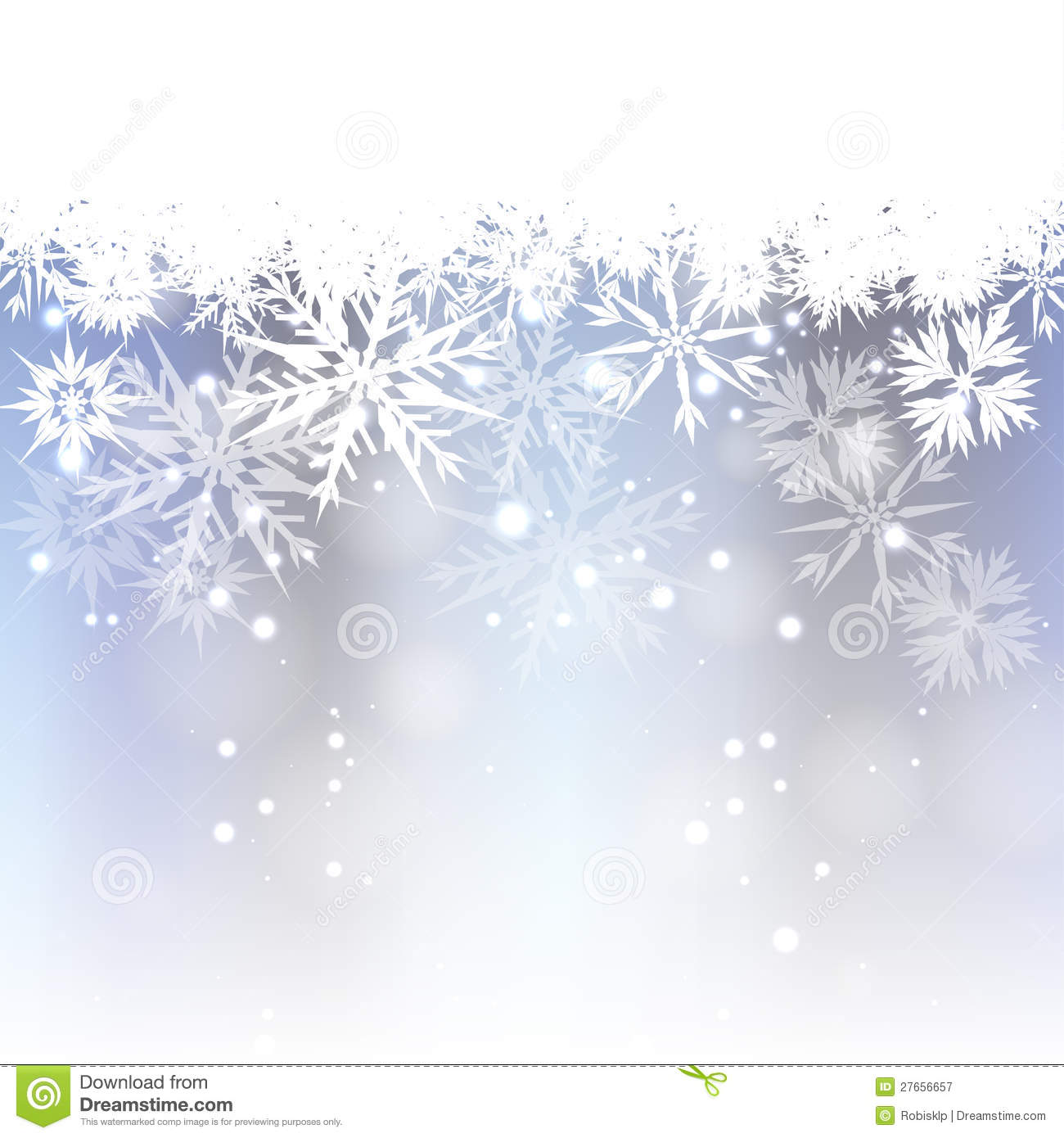 Игра «Собери картинку. 
Назови птицу»
Цели: 
развивать зрительное внимание;
умение находить и составлять из частей целое;
закреплять названия зимующих птиц.

Описание: с помощью мышки  составь из частей картинку, назови птицу. Как называются части тела этой птицы?
назад
вперед
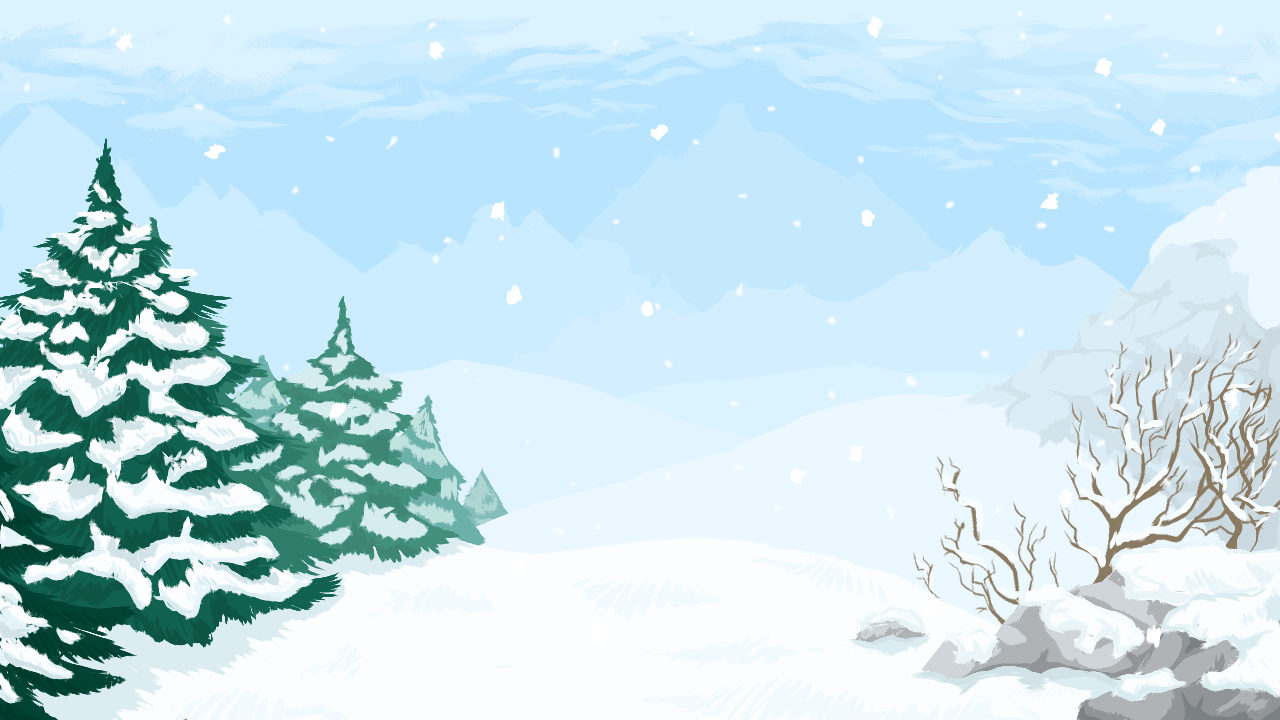 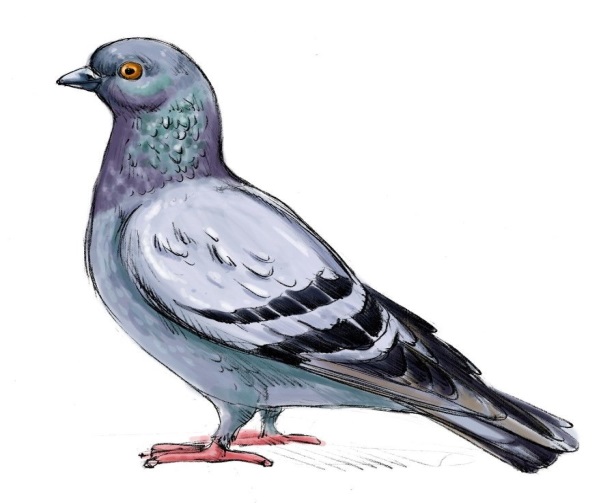 Игра «Собери картинку. 
Назови части тела птицы»
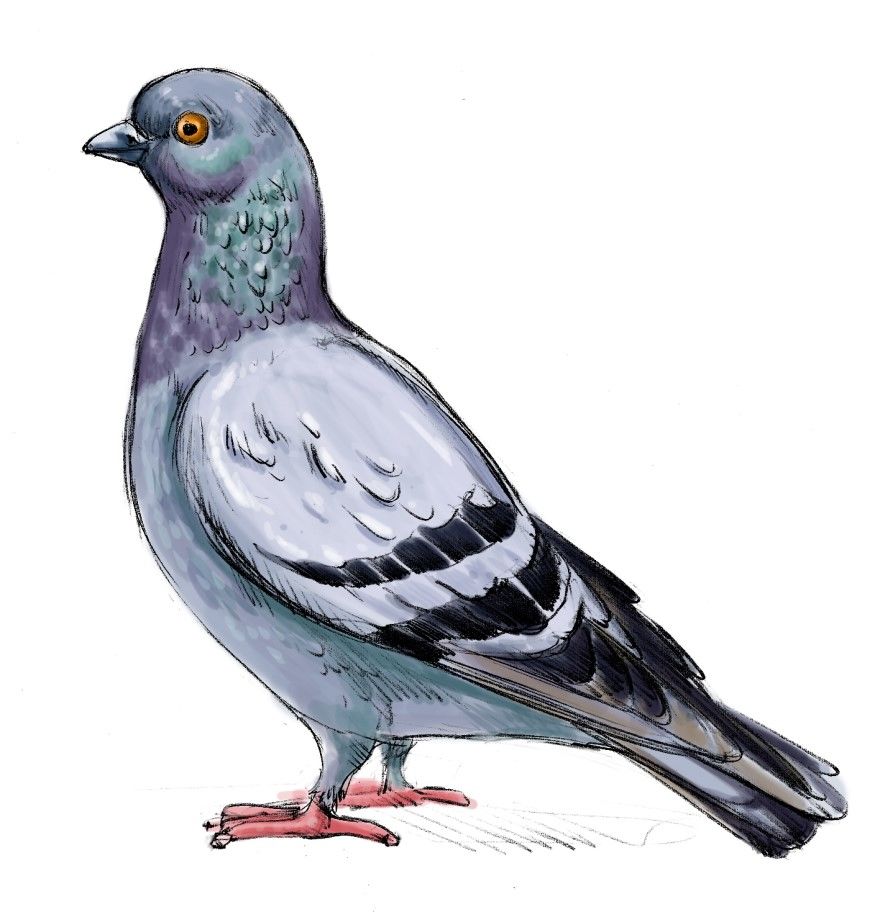 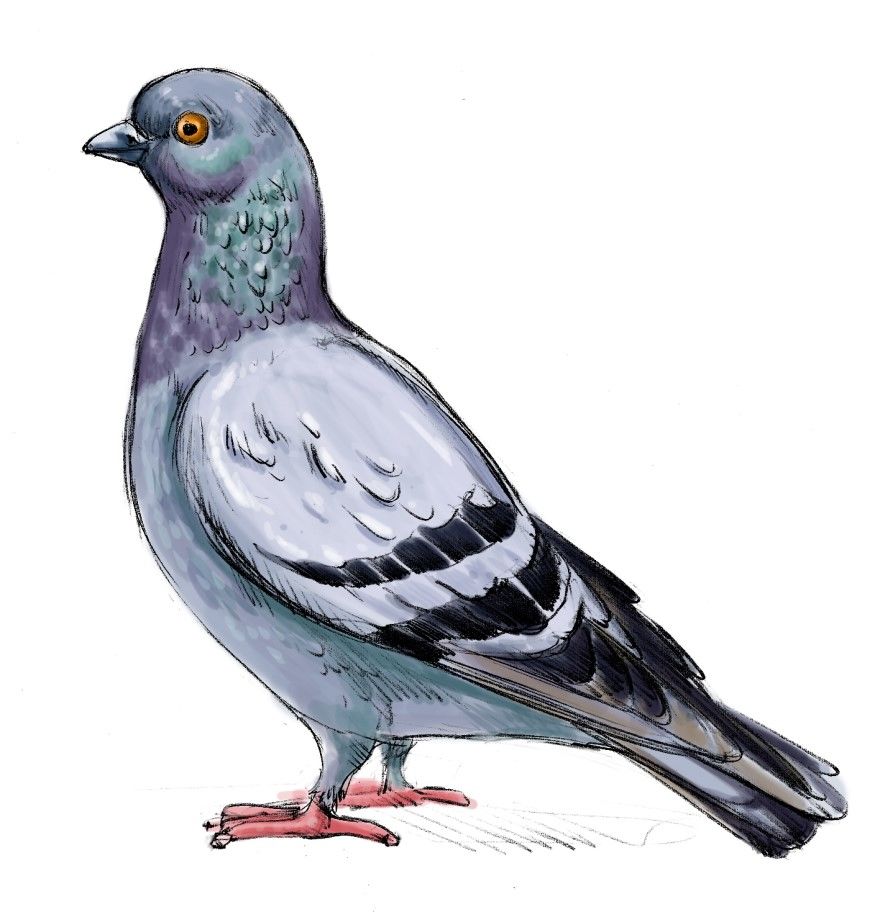 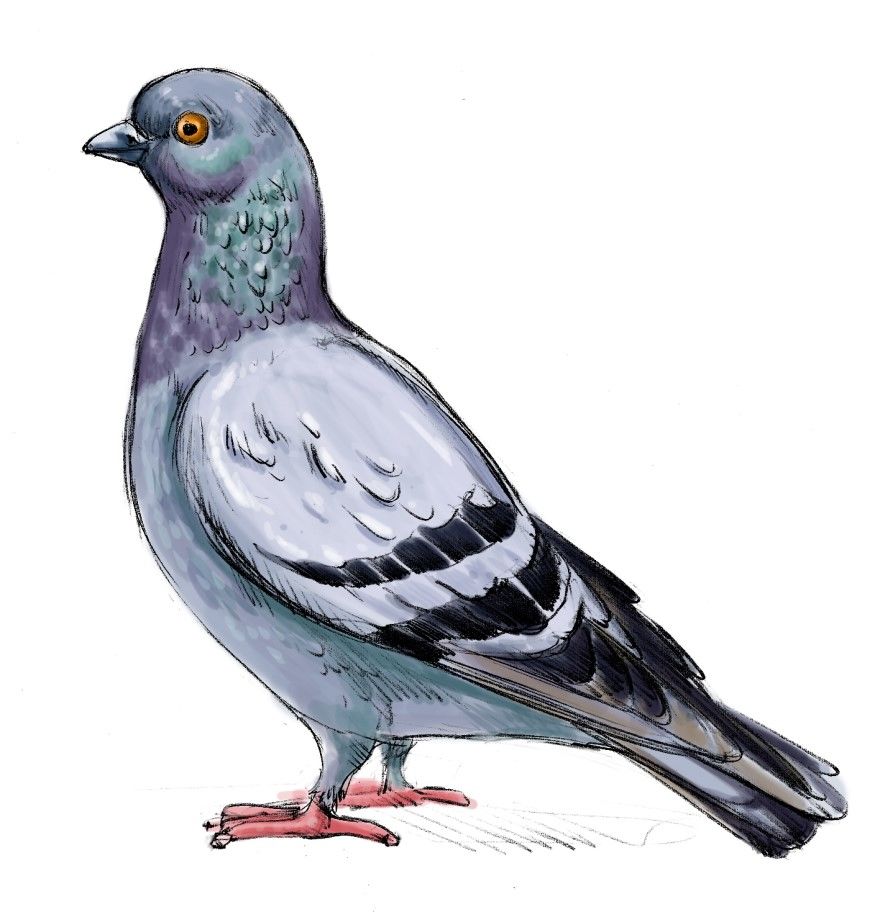 назад
вперед
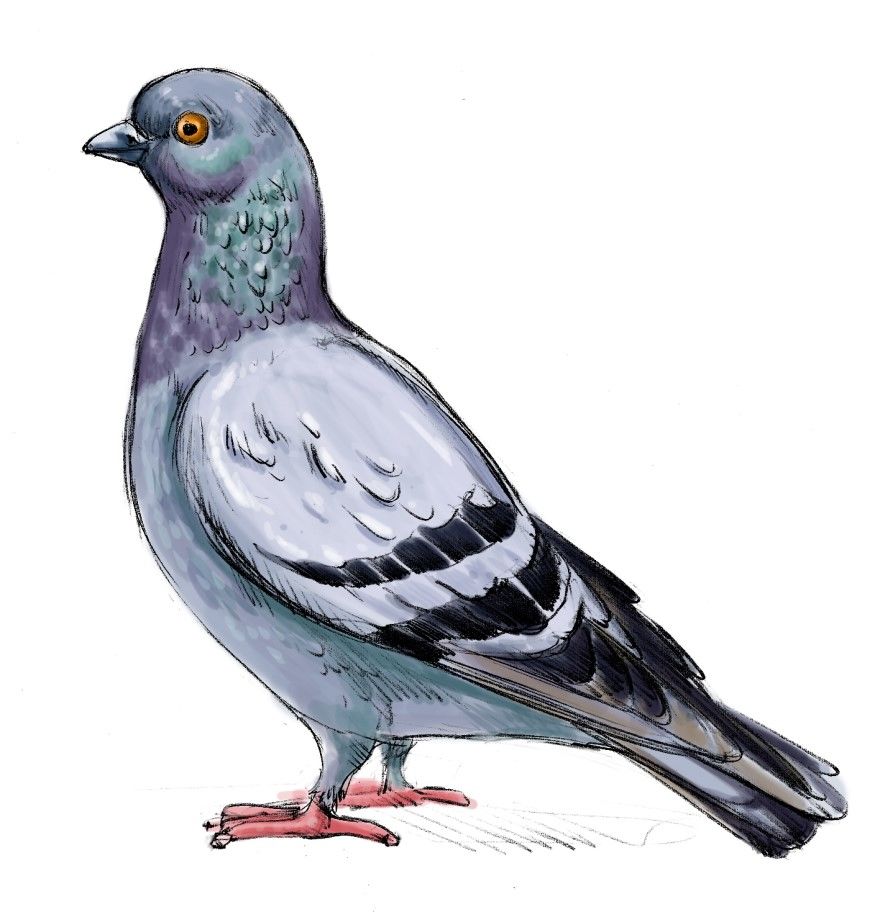